Золотые руки мамы
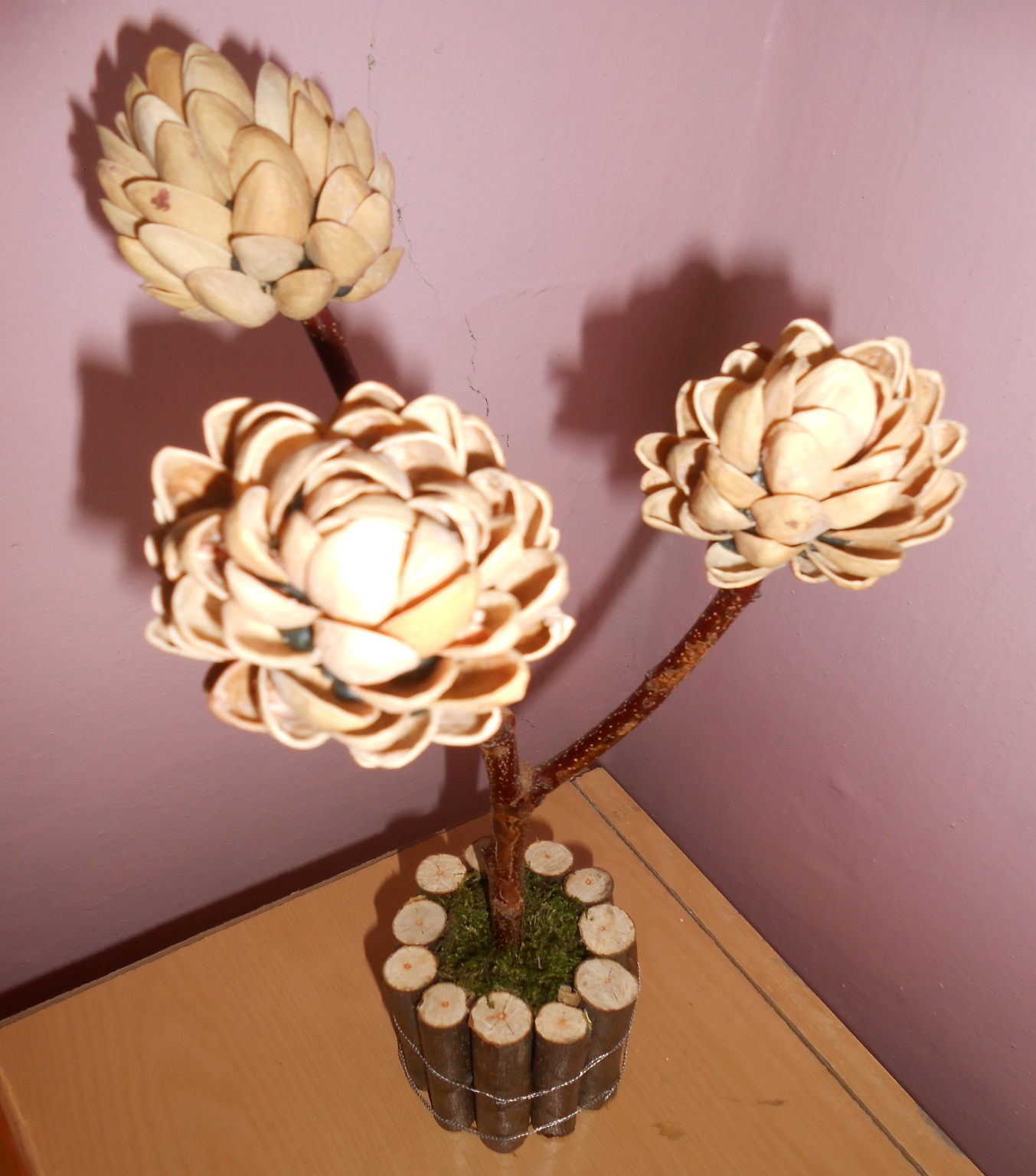 Спасибо за внимание